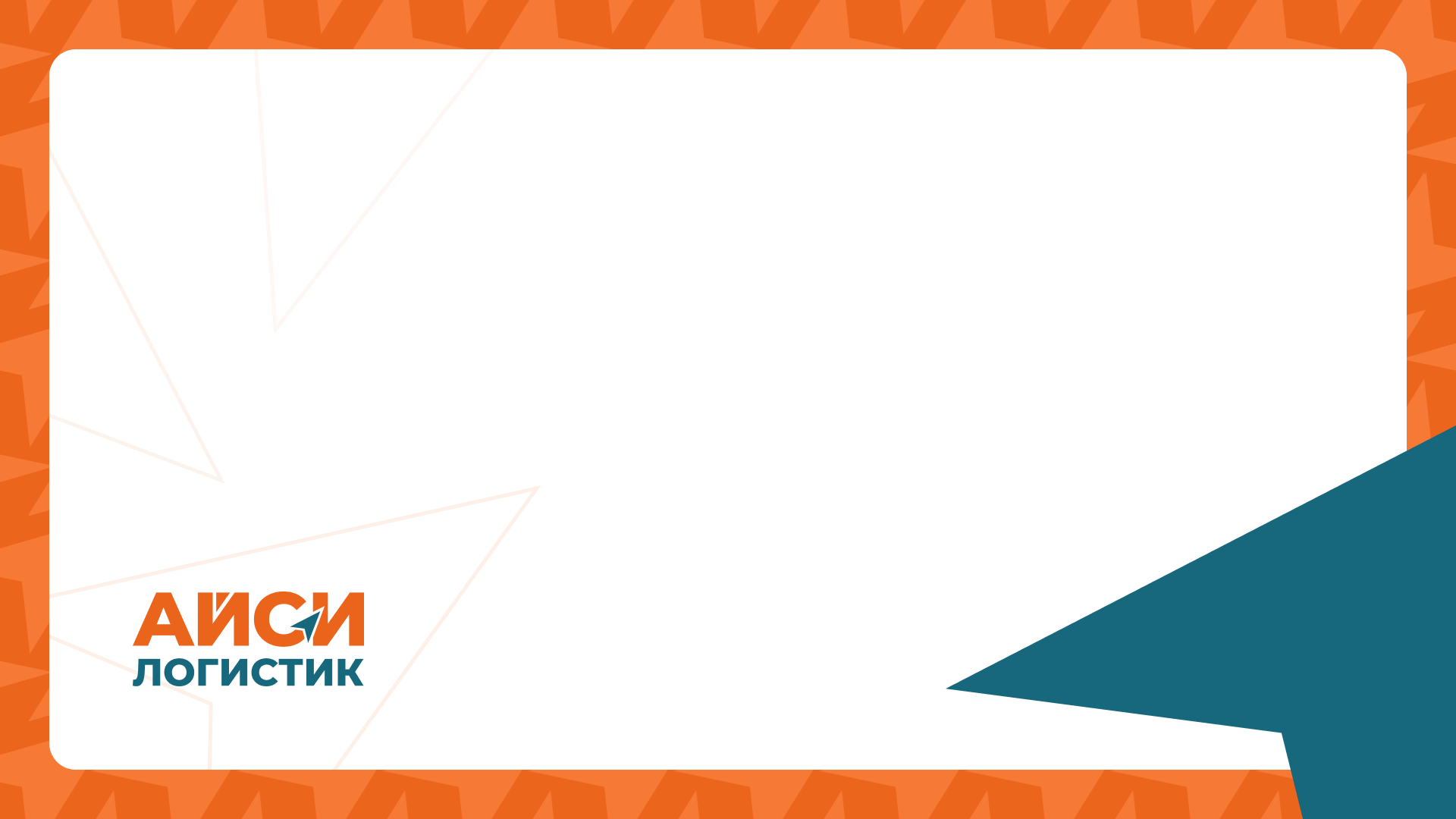 АЙСИ ЛОГИСТИК-
логистический провайдер полного цикла 
в Крыму и новых регионах РФ
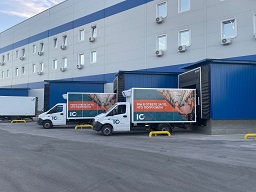 3PL
FULLFILMENT
ПЕРЕВОЗКИ
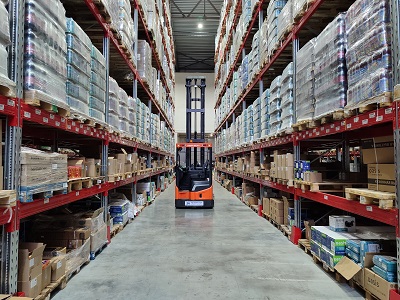 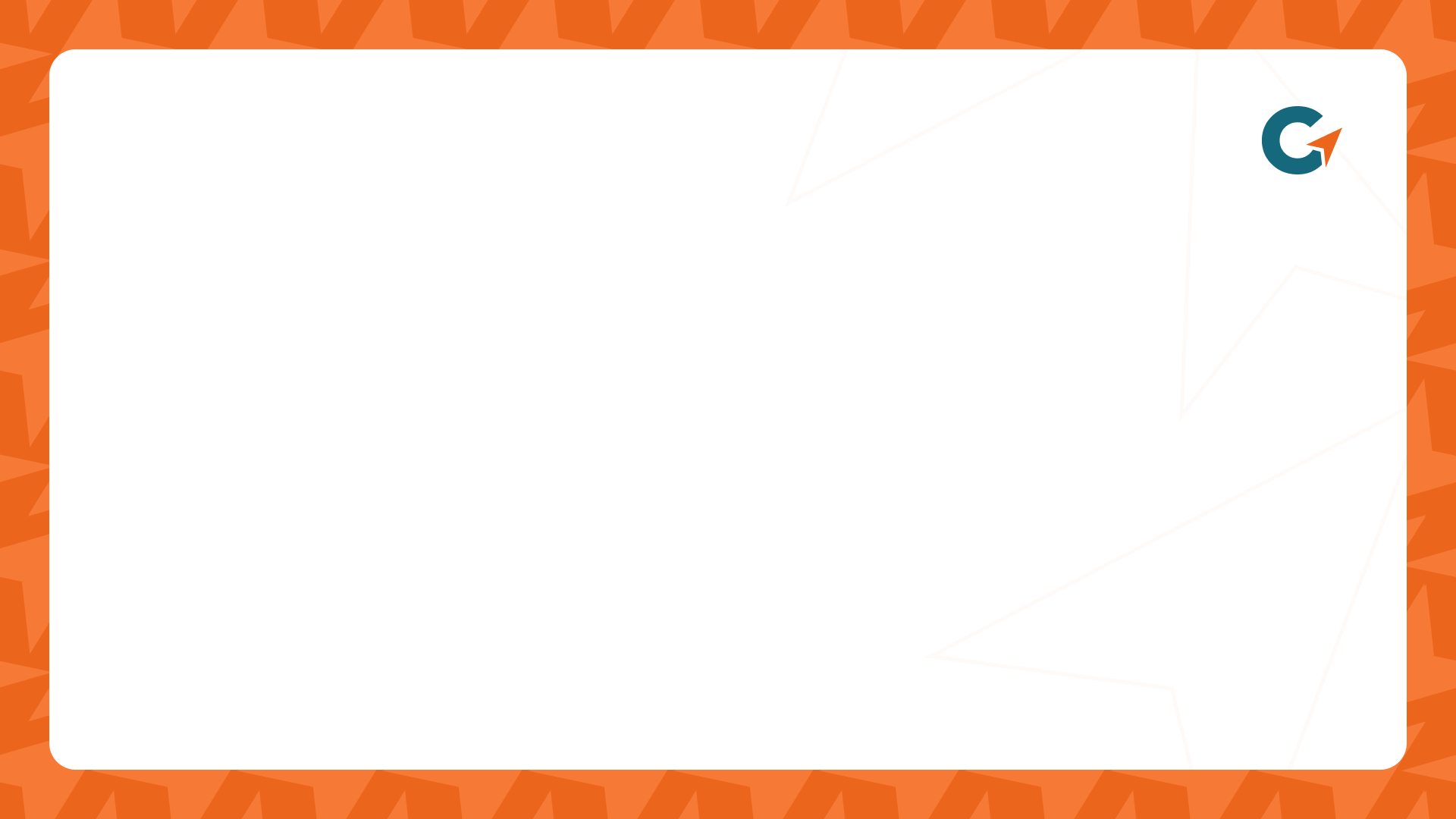 Формирование логистической цепочки
Создаем логистическую инфраструктуру полного цикла, которая обеспечивает выход на рынок Крыма и новых регионов для крупных материковых производителей. Масштабируем под потребности регионов
Создаем логистическую инфраструктуру для роста объема производства крымских производителей и доставки в материковые сети
Создаем исключительное для рынка конкурентное преимущество за счет:
- решения всех задач производителей под ключ через единого партнера с требуемым уровнем SLA на всех этапах процесса 
- гибкого ценообразования и управления маржой на всех этапах доставки товара от производителя до конечного потребителя
ЛОГИСТИЧЕСКАЯ ИНФРАСТРУКТУРА АЙСИ ЛОГИСТИК
ФЕДЕРАЛЬНЫЕ 
КОМПАНИИ
ПОТРЕБИТЕЛИ: 
КРЫМ И 
НОВЫЕ РЕГИОНЫ
везем в Крым 
и новые регионы
храним
организуем продажи
развозим по региону
выводим на рынок
СВОЯ 
ТОРГОВАЯ
ПЛОЩАДКА
ФУД СИТИ

КРУПНЫЙ ОПТ

МЕЛКИЙ ОПТ

РОЗНИЦА

КОПАКИНГ
СВОИ СКЛАДЫ
3PL
FULLFILMENT

СУХОЕ ХРАНЕНИЕ

ТЕМПЕРАТУРНОЕ ХРАНЕНИЕ

СОРТИРОВКА

ОБРАБОТКА И УПАКОВКА

ПУНКТЫ ВЫДАЧИ
ЗАКАЗОВ
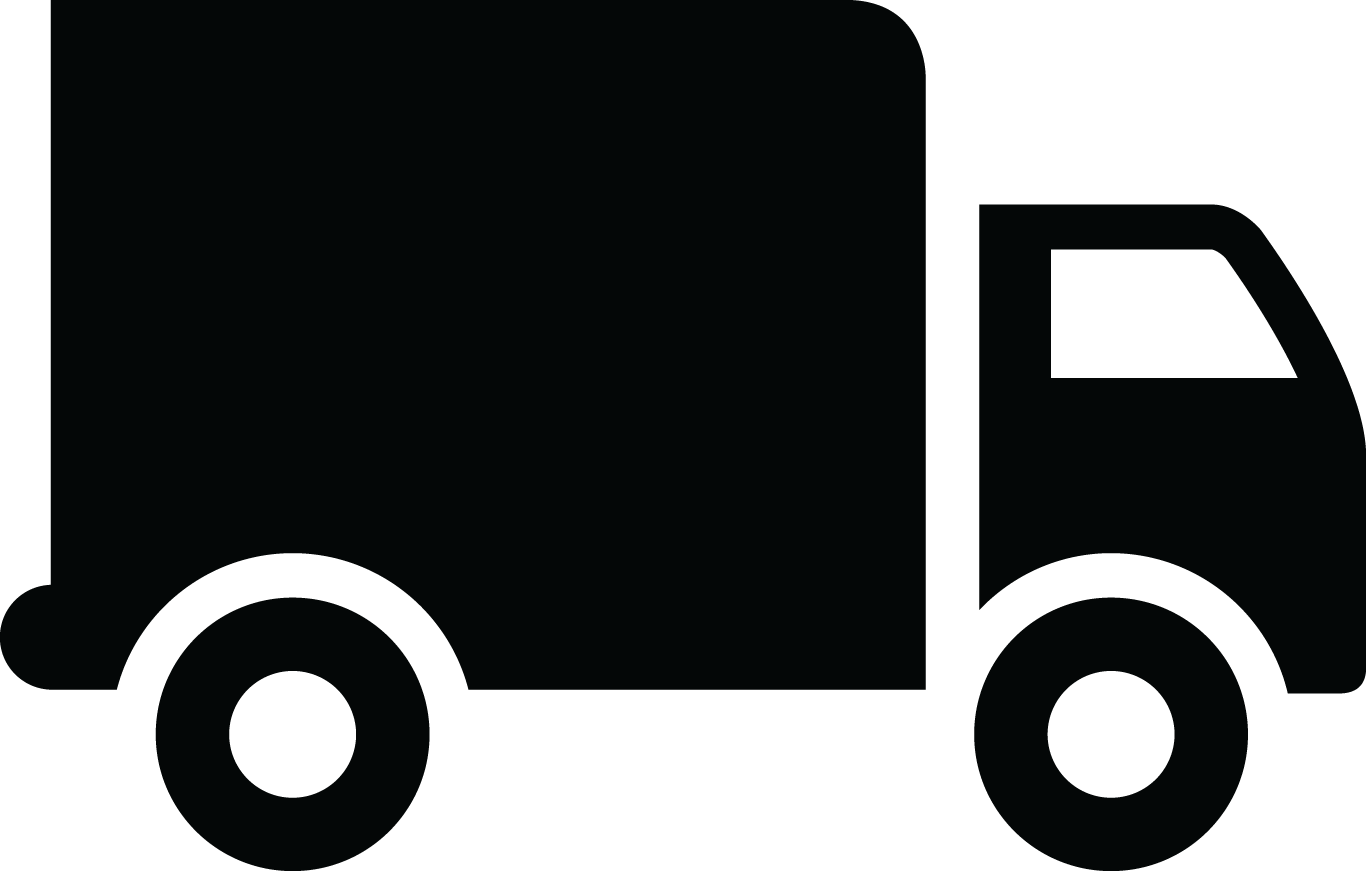 ЗАВОД-
ПРОИЗВОДИТЕЛЬ
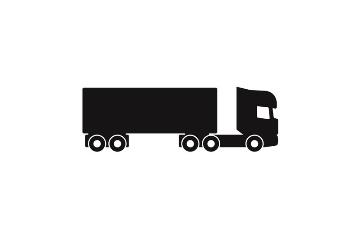 свое 
представительство
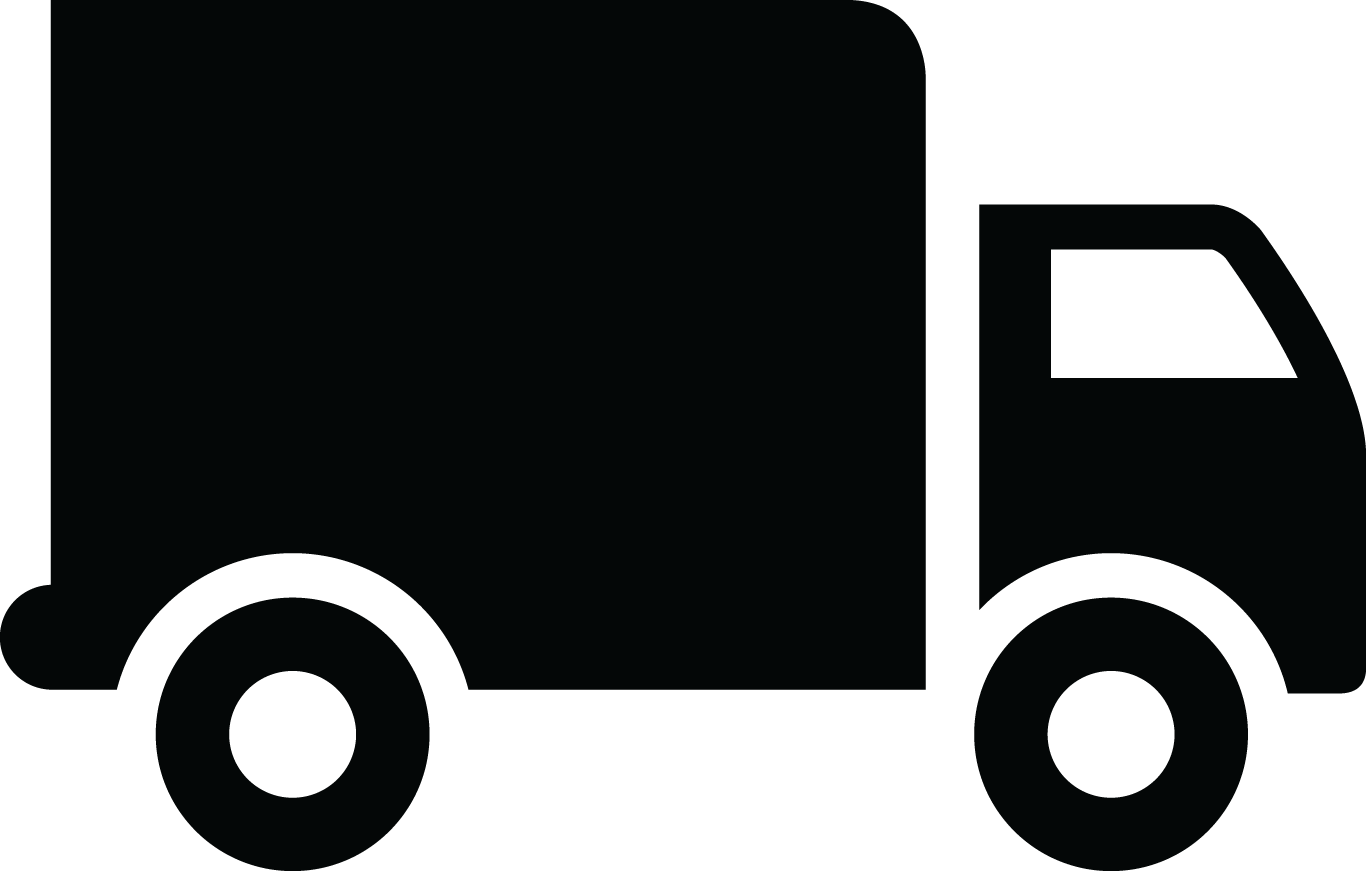 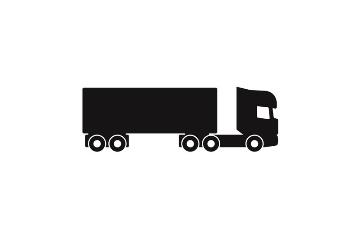 ПОТРЕБИТЕЛЬ B2C КЛИЕНТ
ПОСТАВЩИК
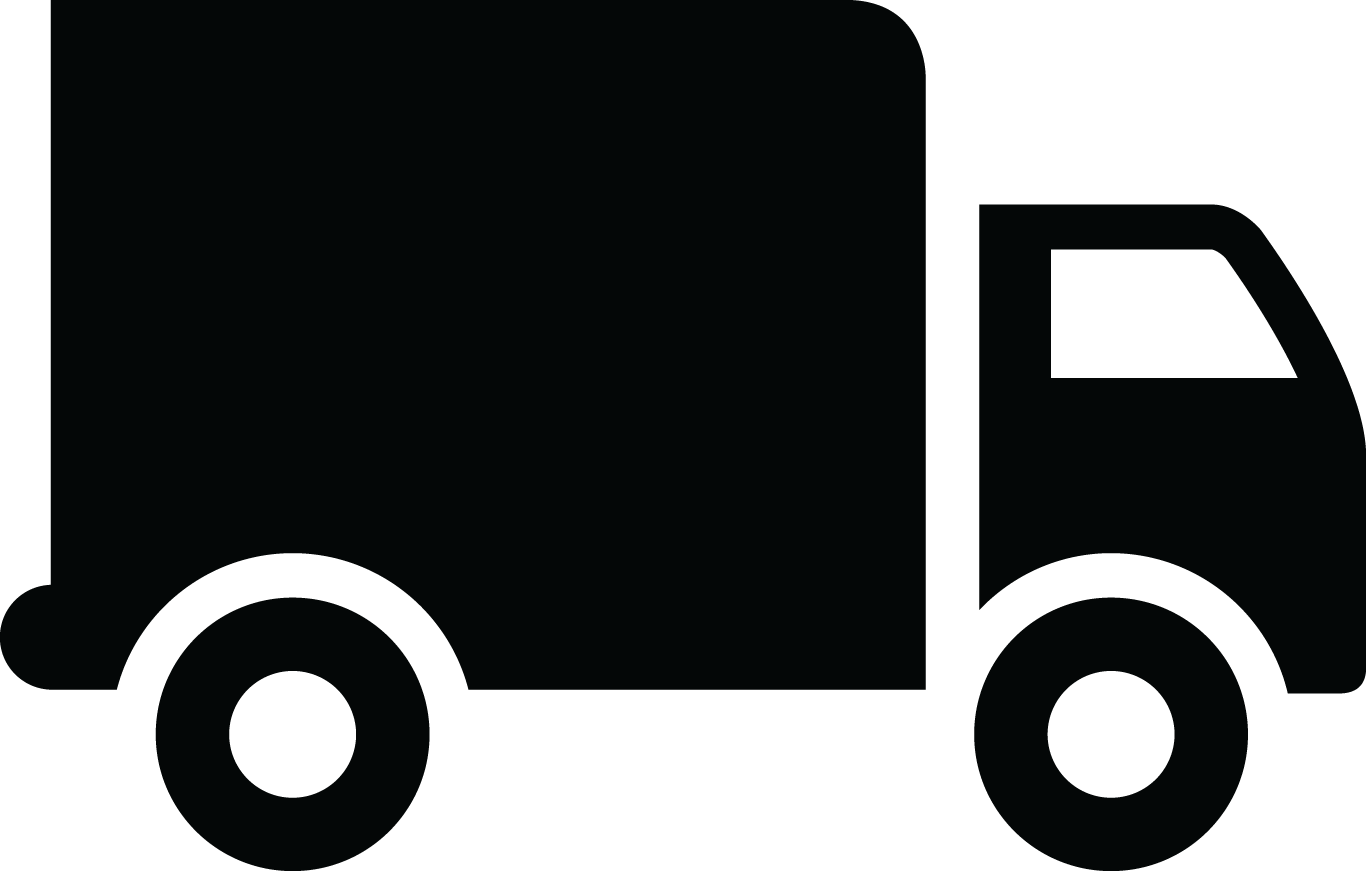 ИЛИ
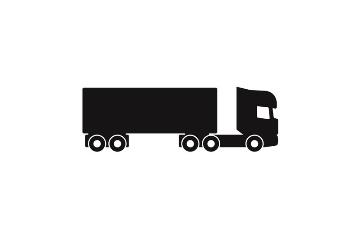 ЗАКАЗЧИК
 B2В КЛИЕНТ
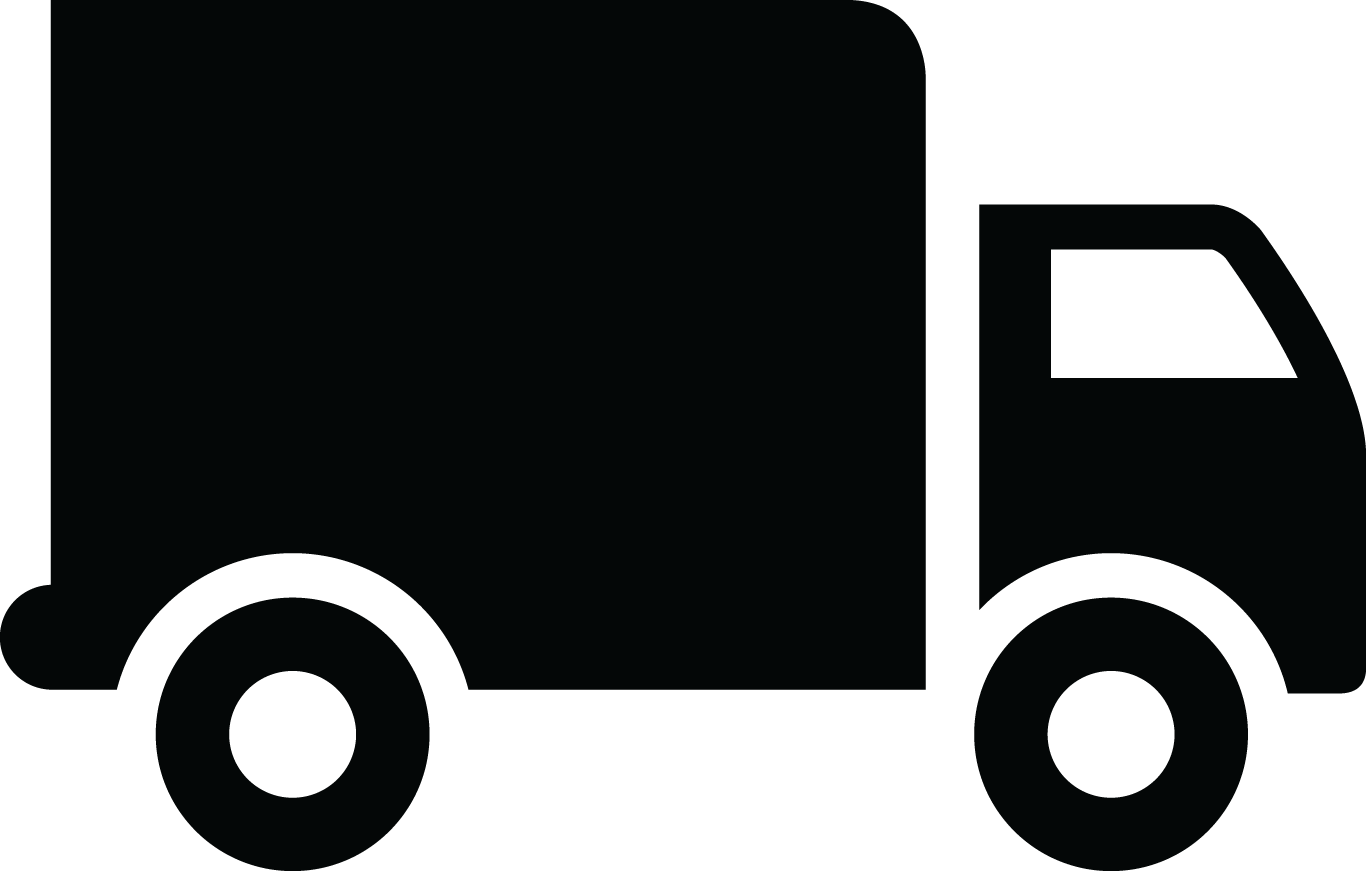 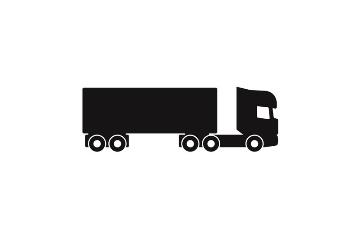 ПРОДАВЕЦ
стороннее 
представительство
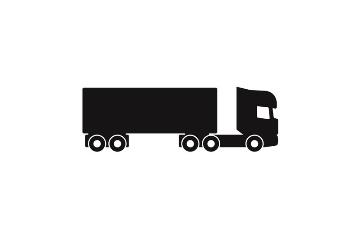 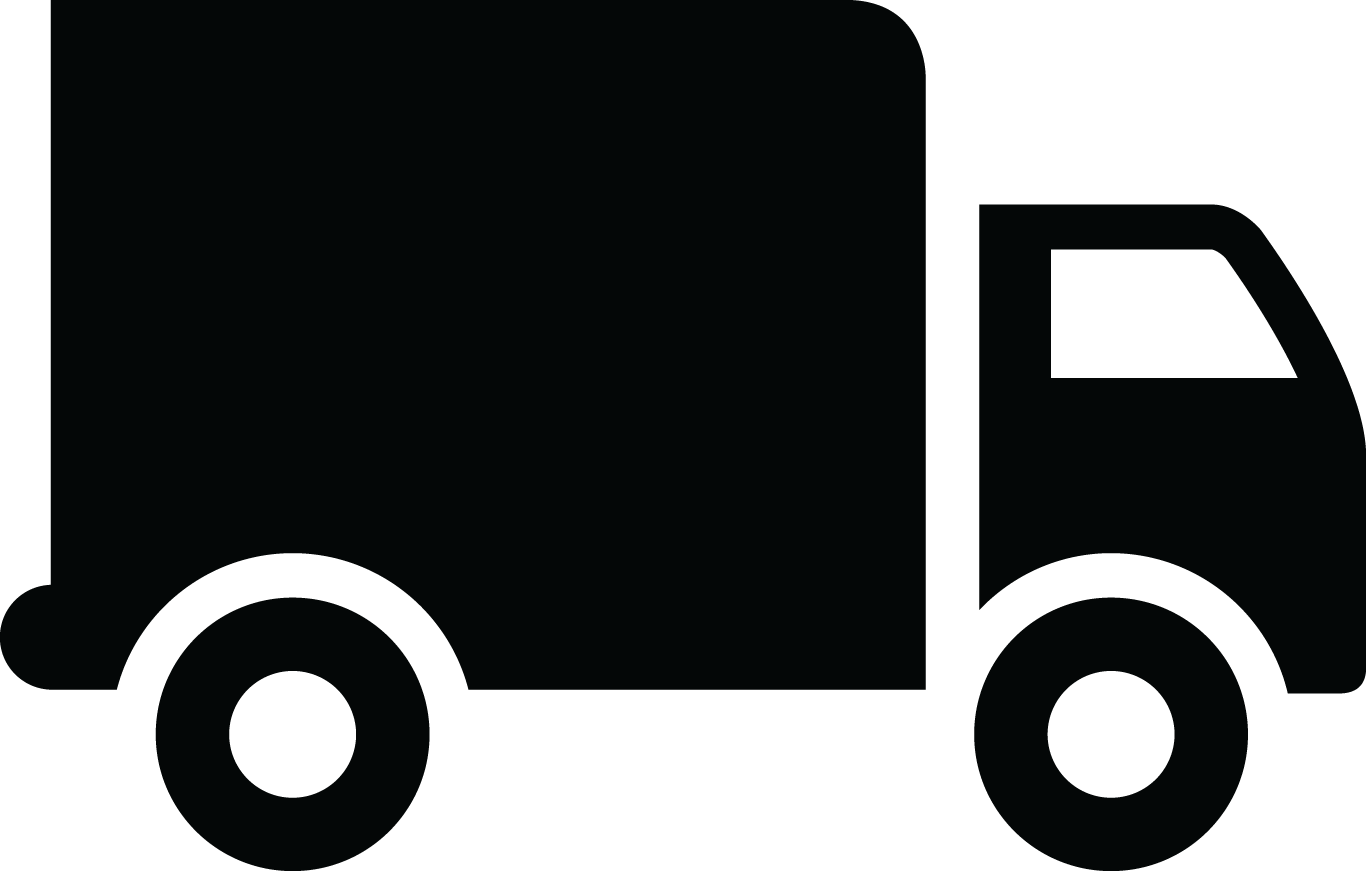 свой 
крупнотоннажный 
транспорт
свой 
малотоннажный 
транспорт
2
https://www.айси-логистик.рф
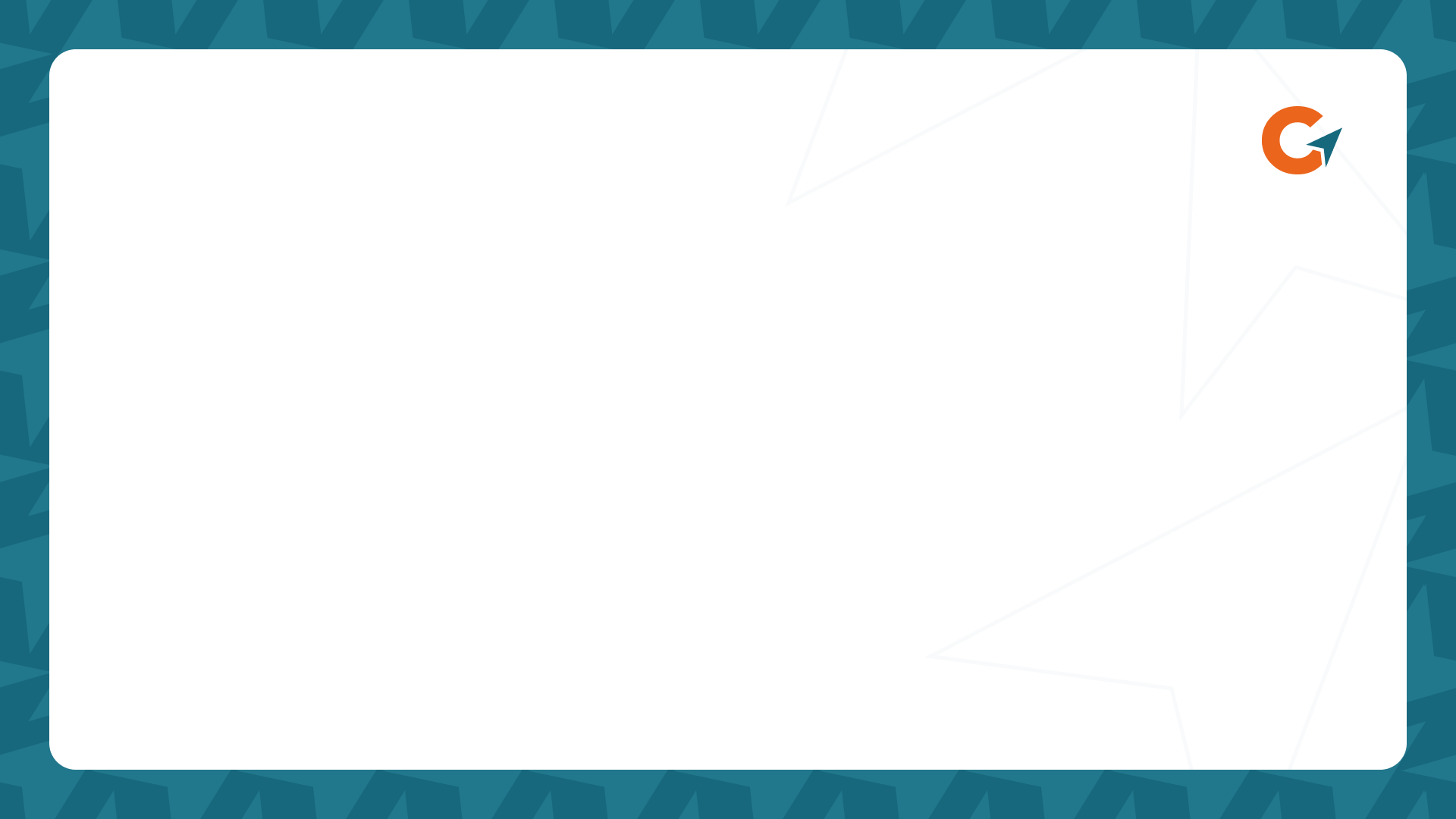 Складская логистика: Крым и новые регионы
Определены основные локации для складских комплексов на основе анализа инфраструктуры и потребностей:
Республика Крым1. Склады Fulfillment, 3PL, FMCG, торговые площади
аренда и собственная инфраструктура
вместимость: 90 000 м2 классов «А» и «В+»
локация: г. Симферополь
Ориентирован на малый, средний и крупный бизнес, имеющий онлайн- и офлайн-продажи в регионе
Регионы: ДНР, ЛНР, Херсонская и Запорожская области
2. Склады (3PL) FMCG, Fulfillment  
вместимость 245 000 м2 класса «А»
температурный режим от - 27 до + 18°
локации: 	- г. Мелитополь (ТНП, продукты питания, СХ-продукция)- г. Мариуполь (ТНП, продукты питания, кросс-док, маркетплейсы)
    - г. Донецк (ДНР) (ТНП, продукты питания, алкоголь, маркетплейсы)
    - г. Луганск (ЛНР) (ТНП, продукты питания, алкоголь, маркетплейсы)
Ориентирован на малый, средний и крупный бизнес, имеющий онлайн- и офлайн-продажи в регионе
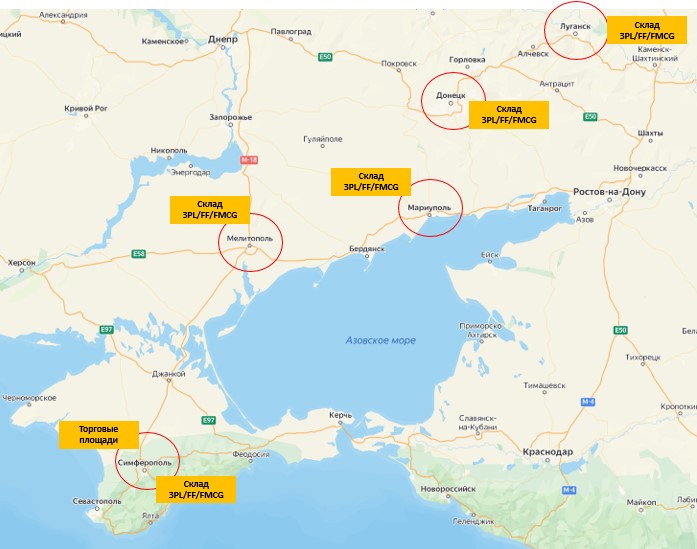 3
https://www.айси-логистик.рф
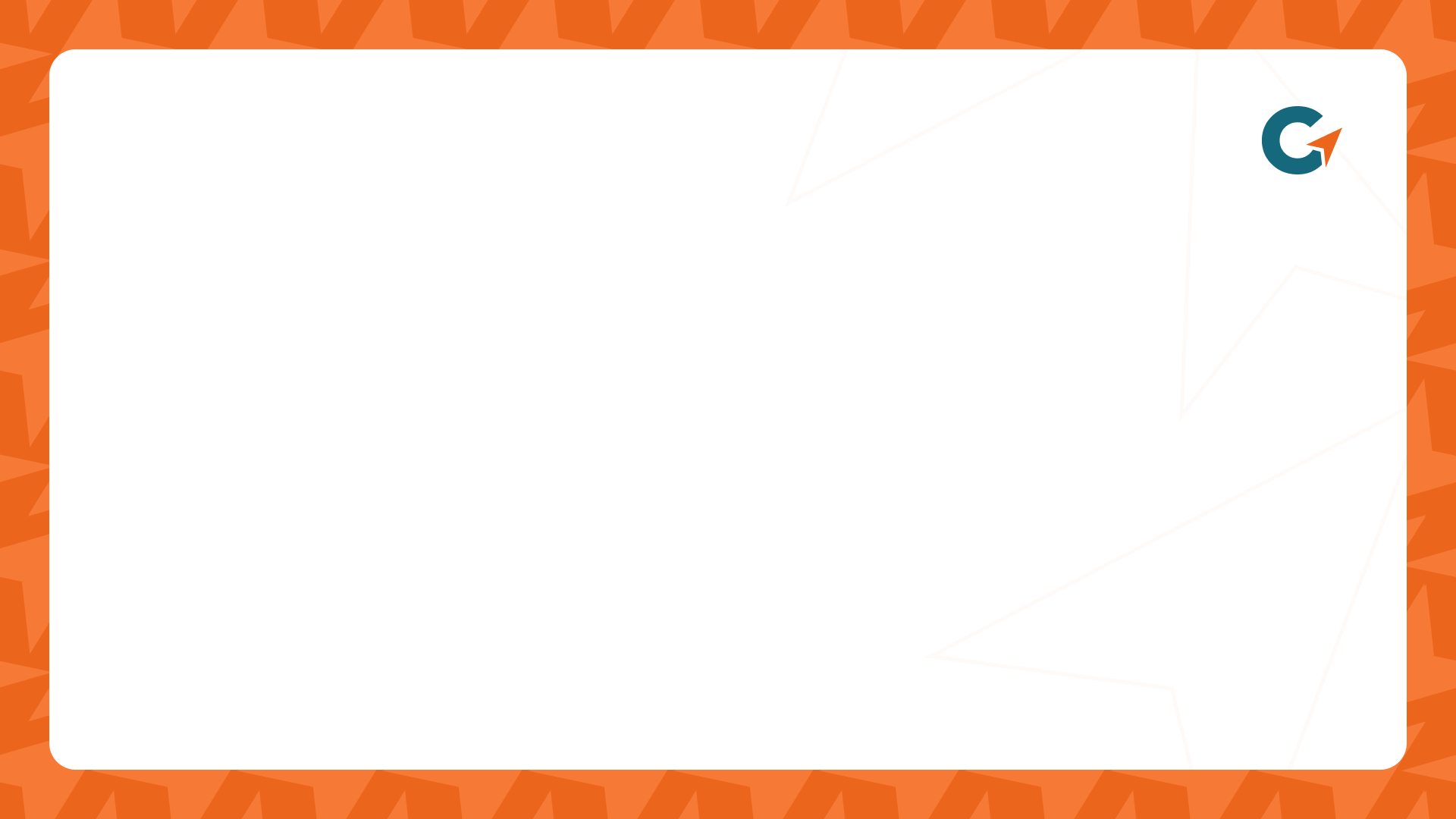 Склады в Республике Крым
инфраструктура
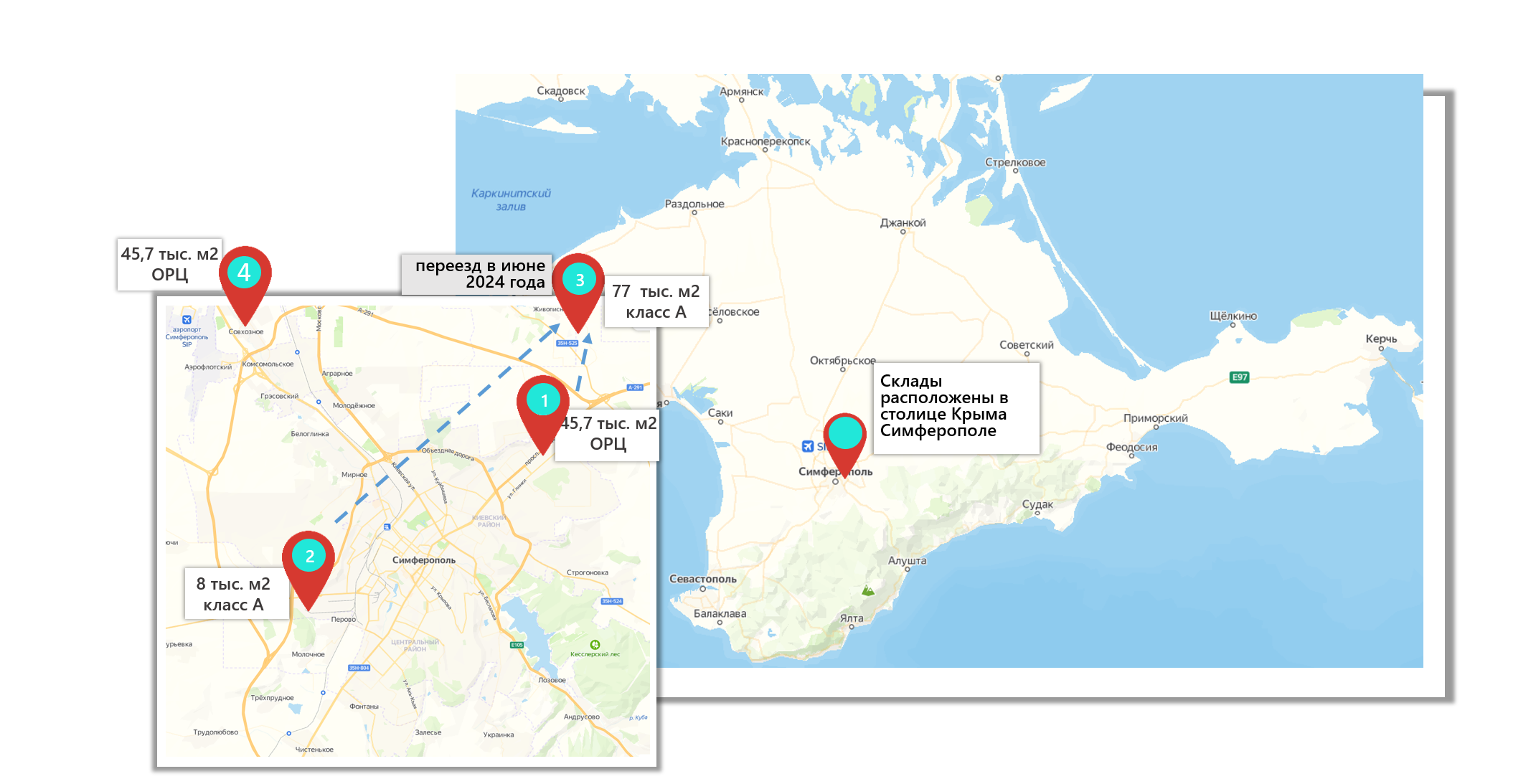 6,2 
тыс. м2
склад класса B+
E-com
2023 г.
склад класса А
температурный режим -27 +18°
8,0 
тыс. м2
+38,0 
тыс. м2
собственный логистический хаб
класса А, I очередь
температурный режим -27 +18°
2024 г.
+45,7 
тыс. м2
торговые площади
собственный логистический хаб 
класса А, II очередь
температурный режим -27 +18°
+40,0
тыс. м2
2025 г.
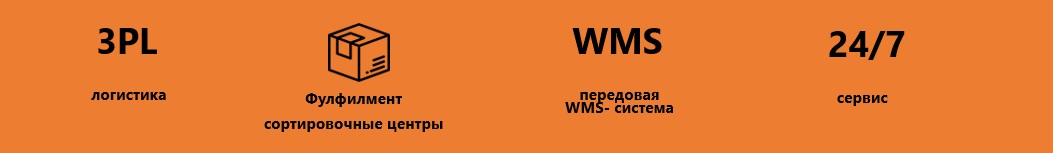 4
https://www.айси-логистик.рф
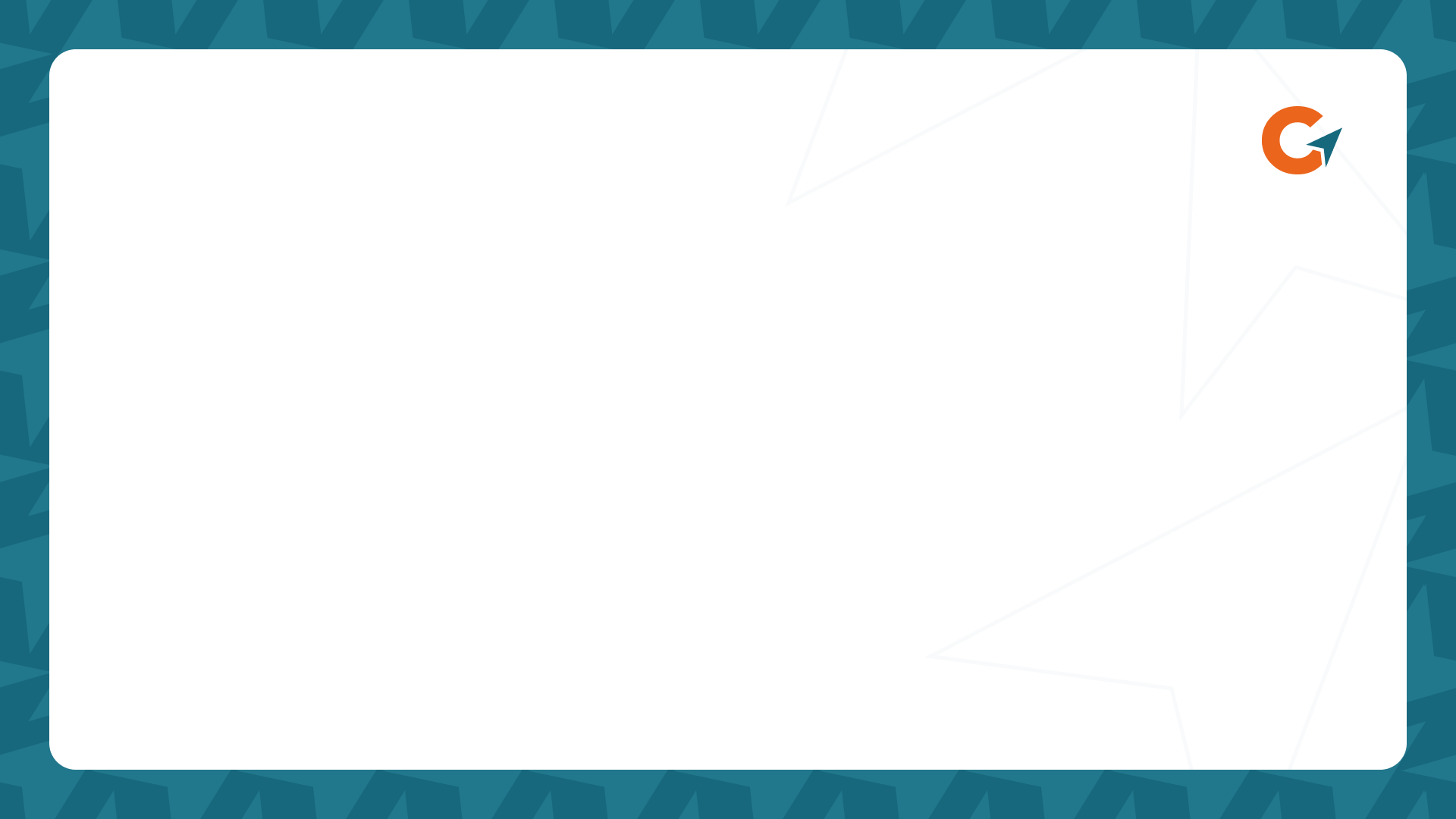 Склады в ДНР, ЛНР, 
Херсонской и Запорожской областях
инфраструктура
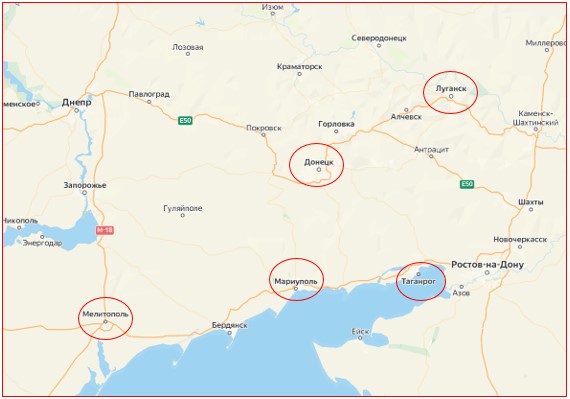 г. Донецк склад оптовых продаж
+3,4 
тыс. м2
2024 г.
+10 
тыс. м2
г. Таганрогсортировочный центр рынка E-com
открытие ПВЗ в ДНР, ЛНР, 
Запорожской и Херсонской областях
+300 
ПВЗ
строительство объектов в г. Луганск, Мариуполь
склады класса «А+»
+40 
тыс. м2
2025 г.
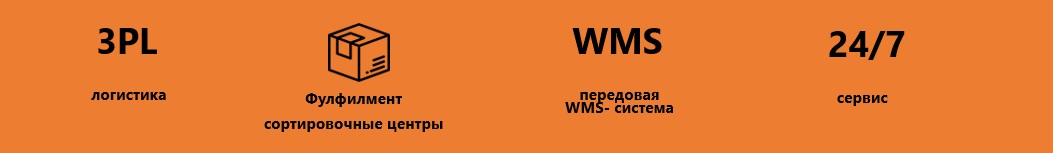 5
https://www.айси-логистик.рф
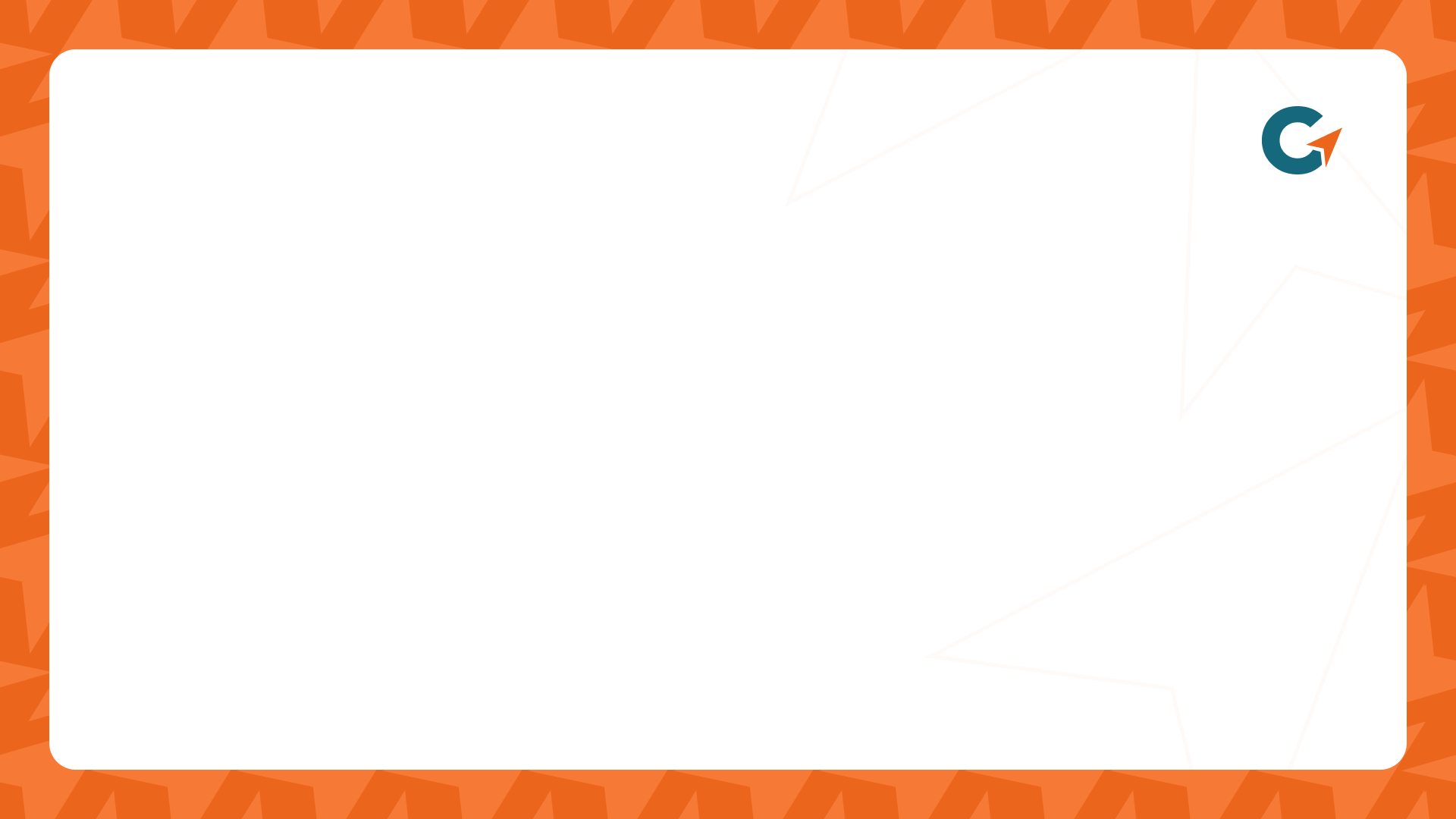 Транспортная инфраструктура
СОБСТВЕННЫЙ АВТОТРАНСПОРТ
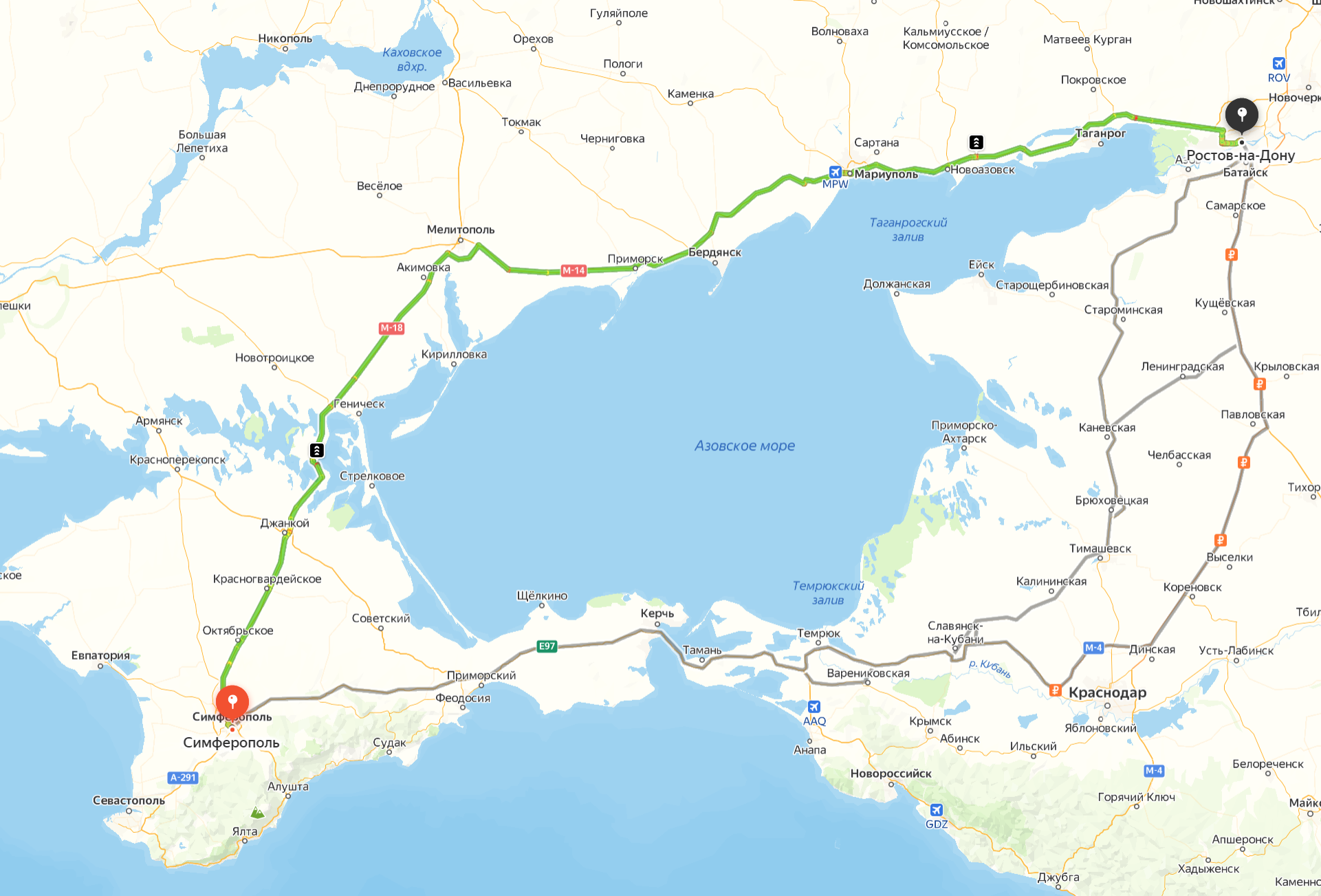 90 ТС
20-тонный транспорттемпературные перевозки от +22 до -28°
70 ТС
1,5-тонный транспортмультитемпературная доставка от +22 до -28°
100 ТС
3,5-тонный транспортдоставка ТНП, маркетплейсов
260 ТС
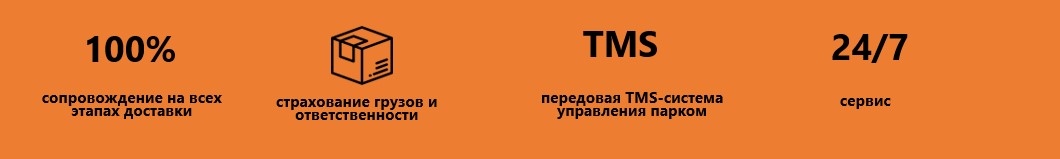 6
https://www.айси-логистик.рф
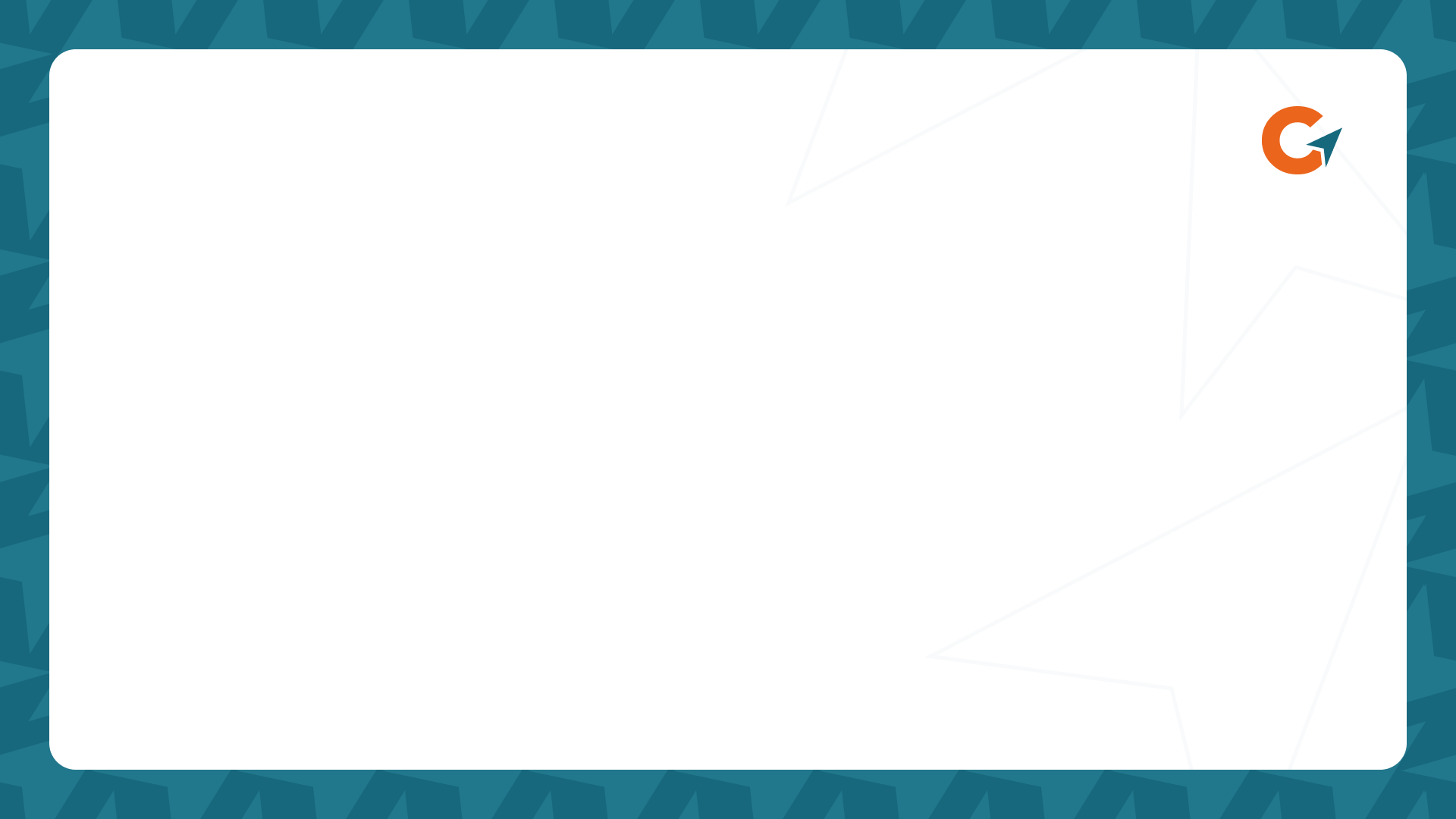 6,2 тыс. м2 | склад класса B+ (аренда)
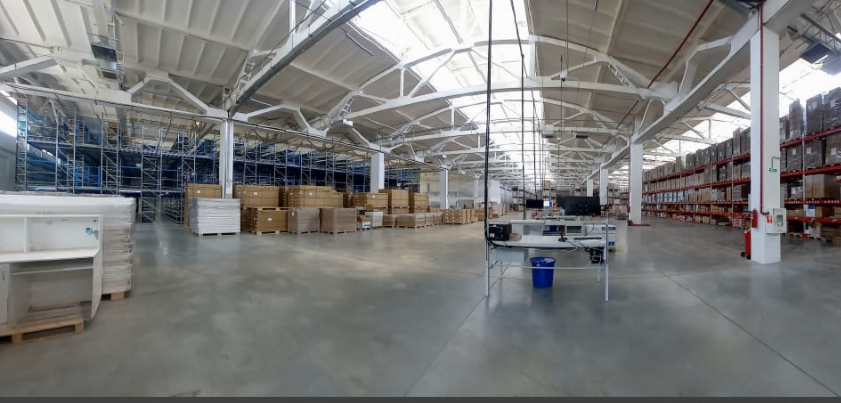 >1,8 тыс. 
палето-мест
палетное 
хранение
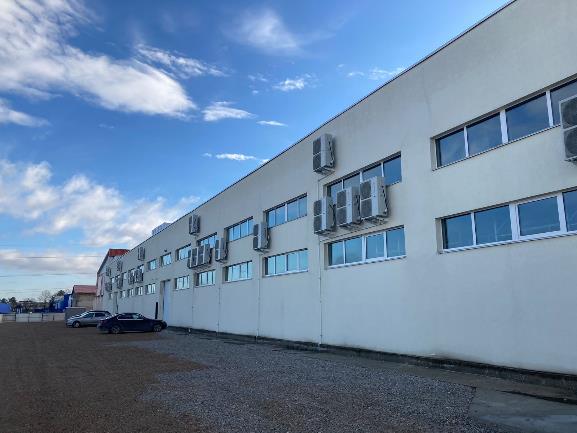 >2 млн 
единиц
мелкоштучное 
хранение
>1
тыс. м2
офисные 
помещения
Запущен. Предоставляется полный цикл 
услуг для обслуживания клиентов E-com-бизнеса
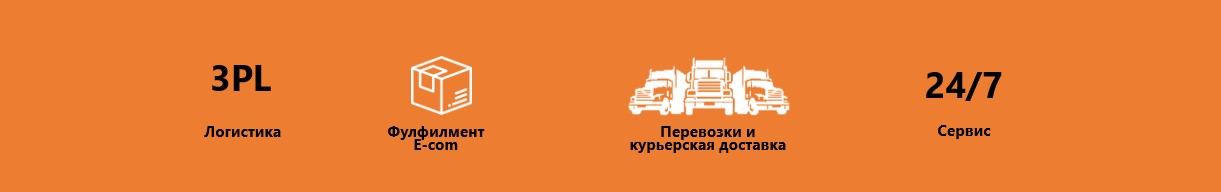 7
https://www.айси-логистик.рф
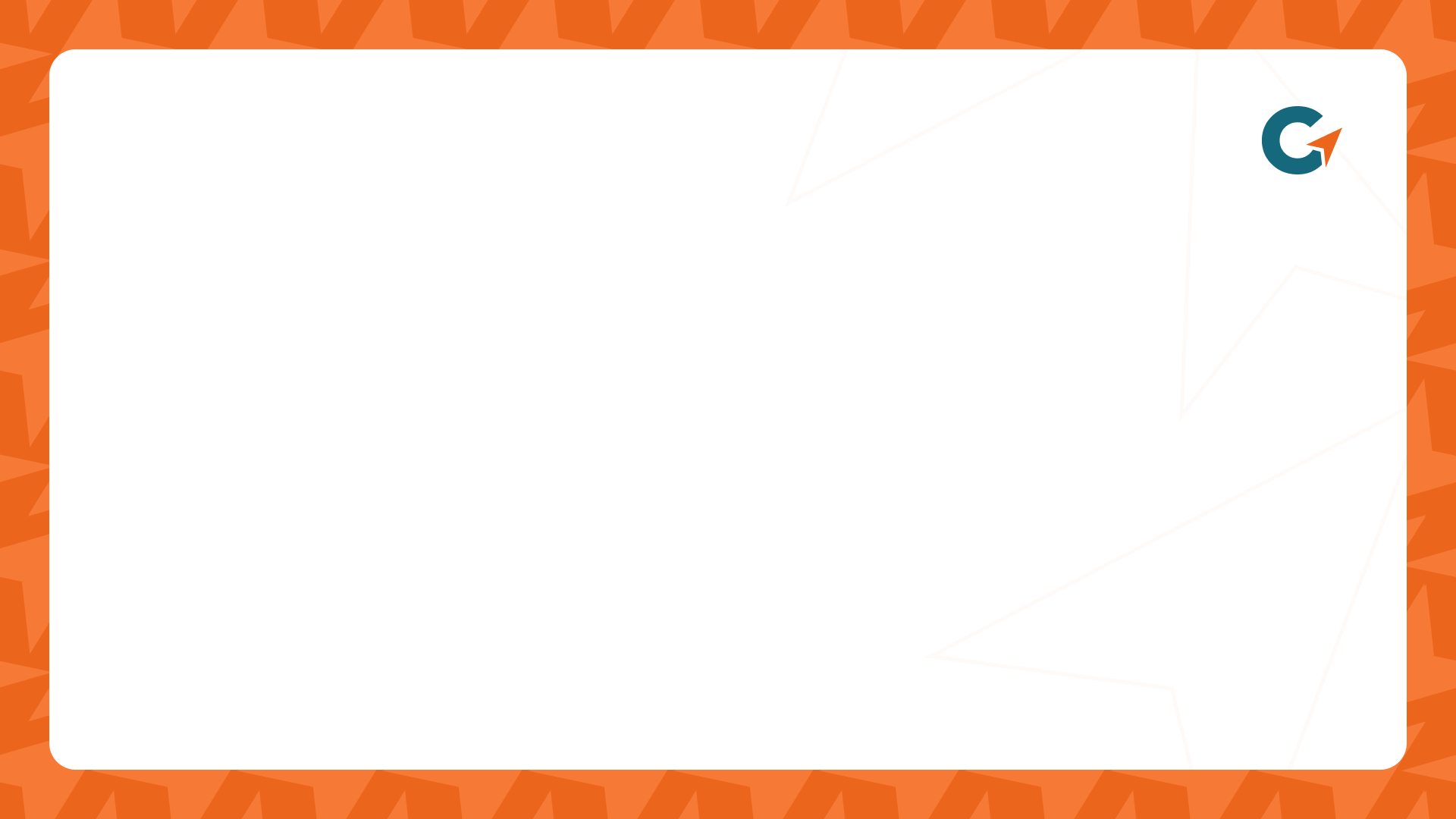 8 тыс. м2 | склад класса A (аренда)
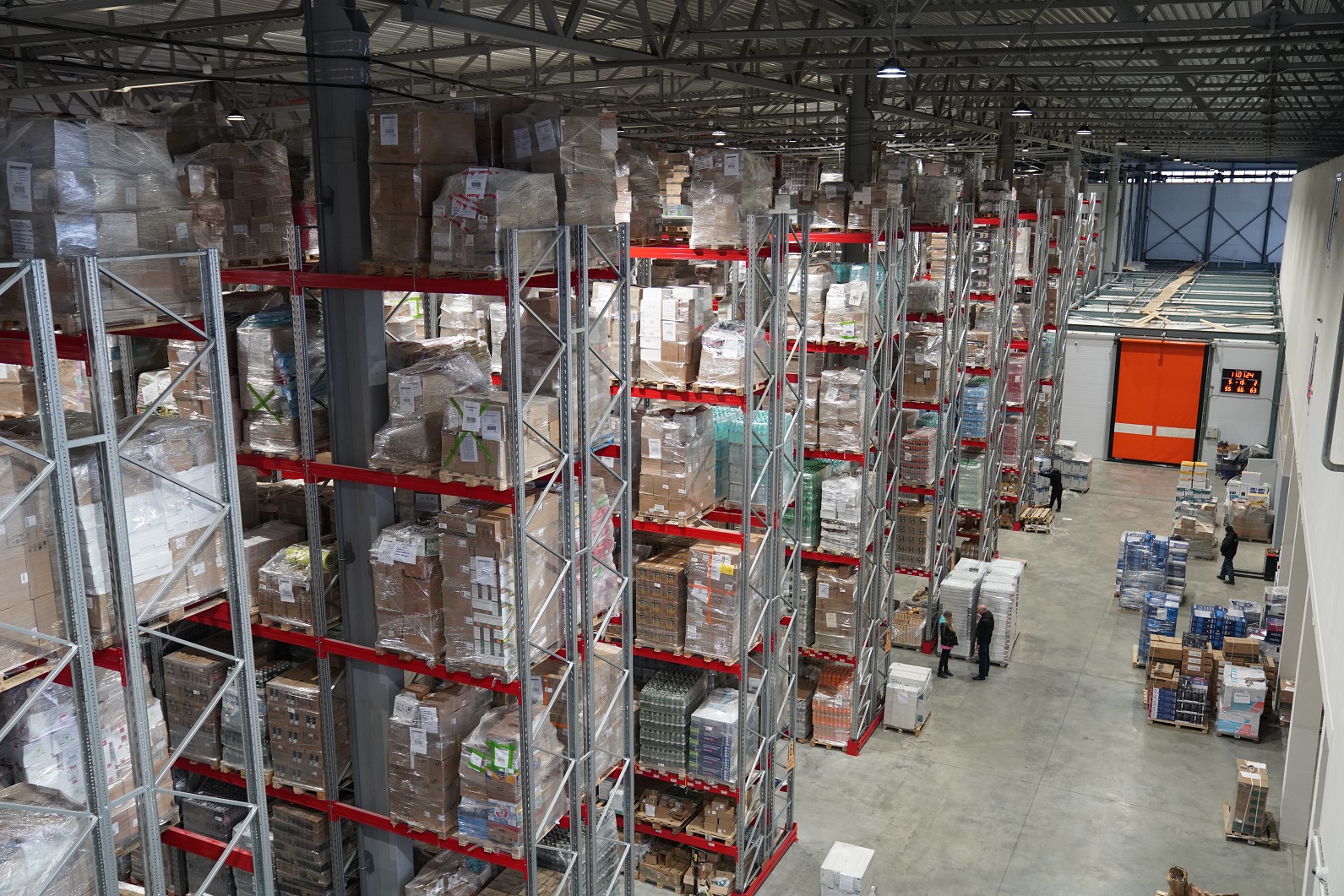 >14 тыс. 
палето-мест
палетное 
хранение
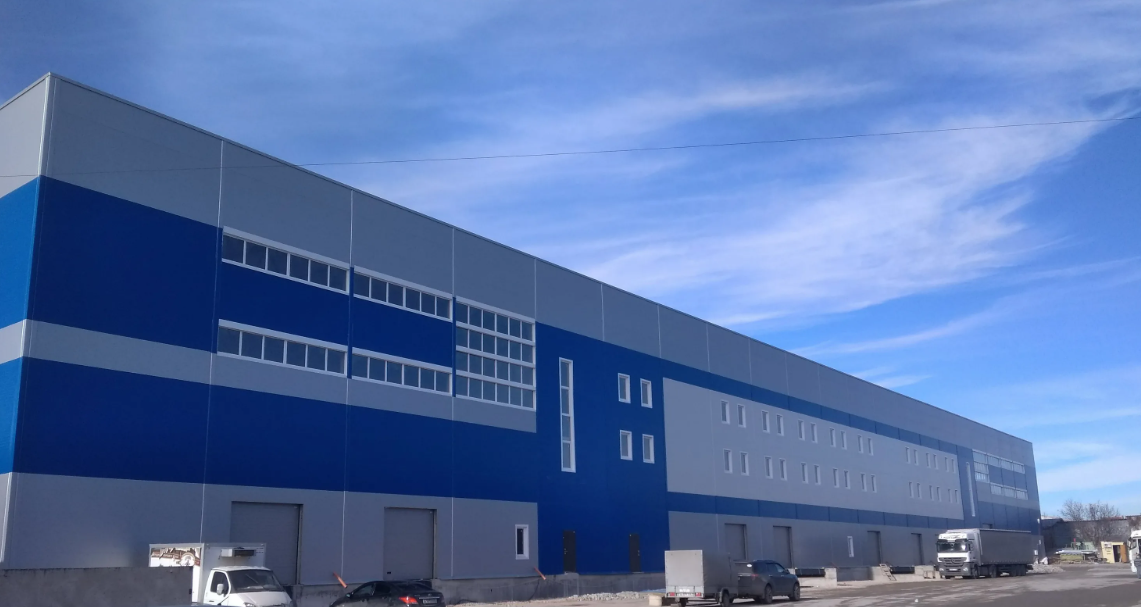 Распределительный центр в Симферополе
3 
температурных
режима
-27° -24°
+3° +5°
+18°
расположен на 
объездной трассе города
Объездная
Симферополя
Запущен. Предоставляется полный цикл услуг для хранения продуктов питания
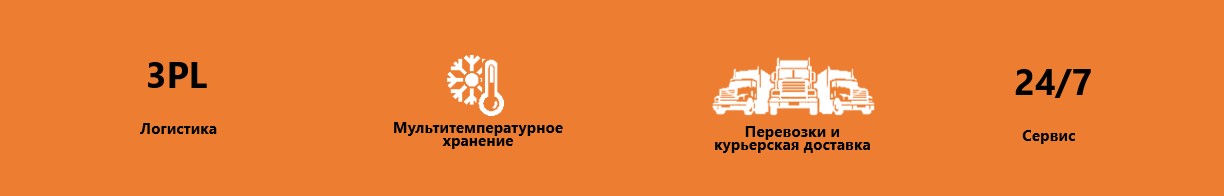 8
https://www.айси-логистик.рф
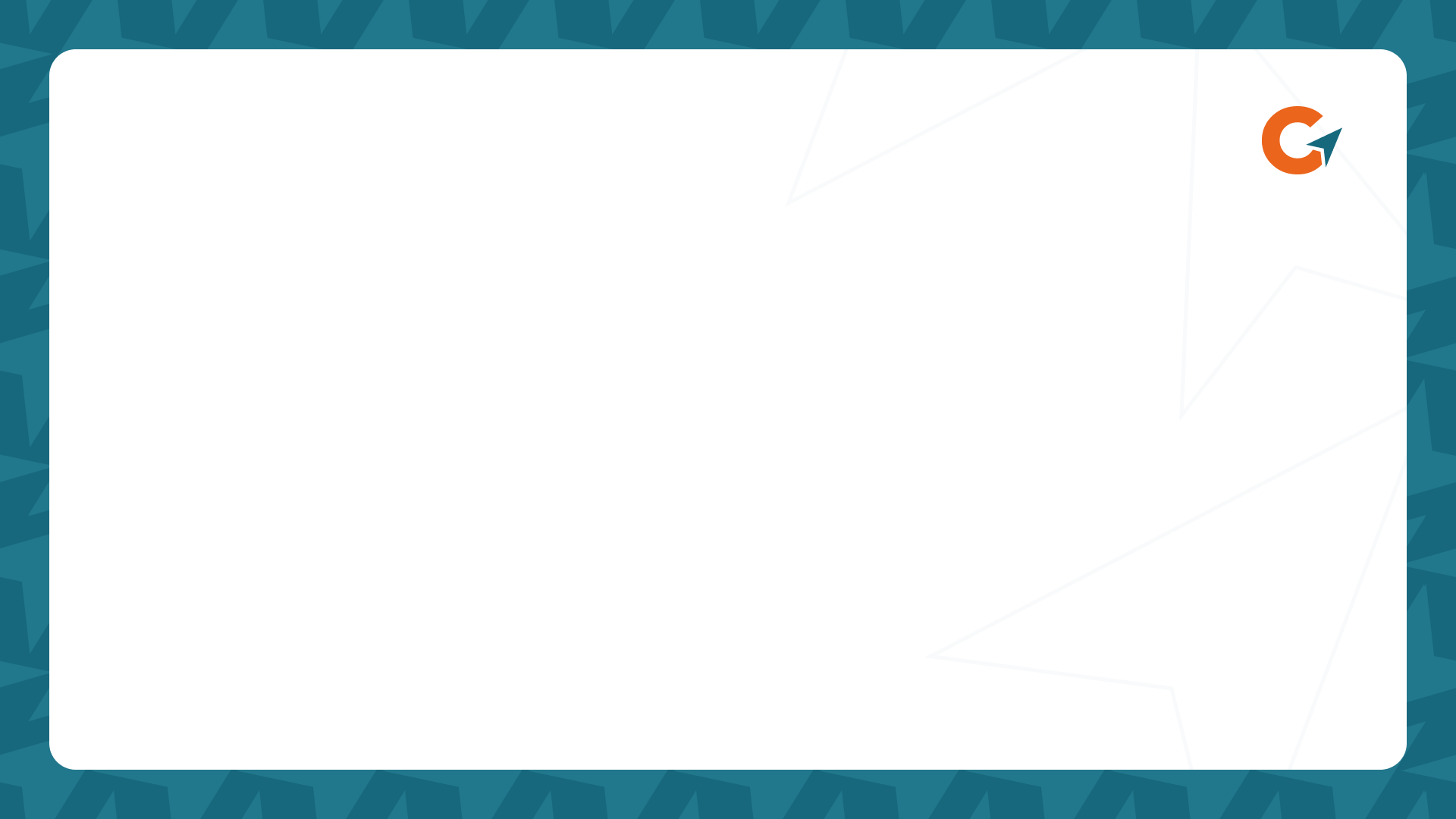 76,9 тыс. м2 | cклад класса А (собственный)
Первый в Крыму логистический комплекс класса А
с мультитемпературным режимом хранения
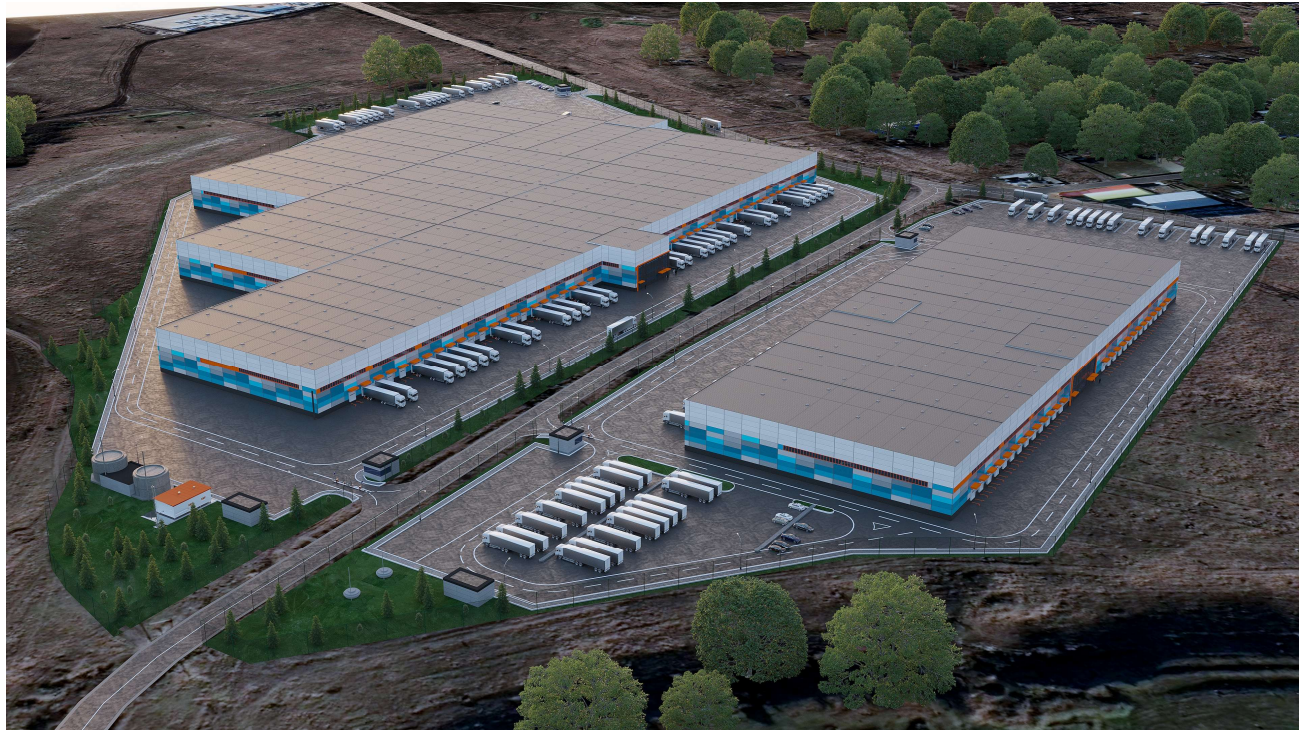 >125 тыс. 
палето-мест
палетное 
хранение
Переезд клиентов с арендуемых складов в октябре 2024 года
Начало предпродаж и подготовки въезда крупных клиентов с октября-ноября 2024 года
58,8 тыс. м2
>1,2 млн 
единиц
штучное 
хранение
18,2 тыс. м2
Трасса 
Таврида
рядом с трассой,
удобный съезд
запуск Q3 2024
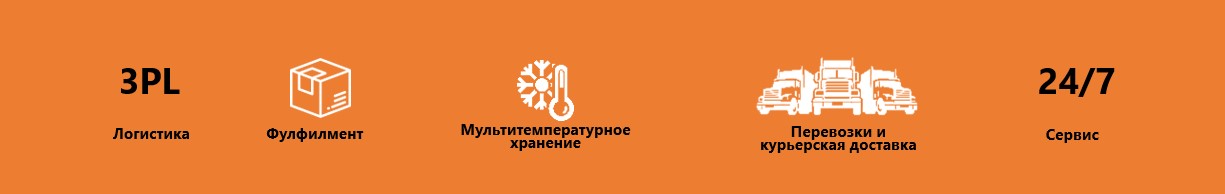 9
https://www.айси-логистик.рф
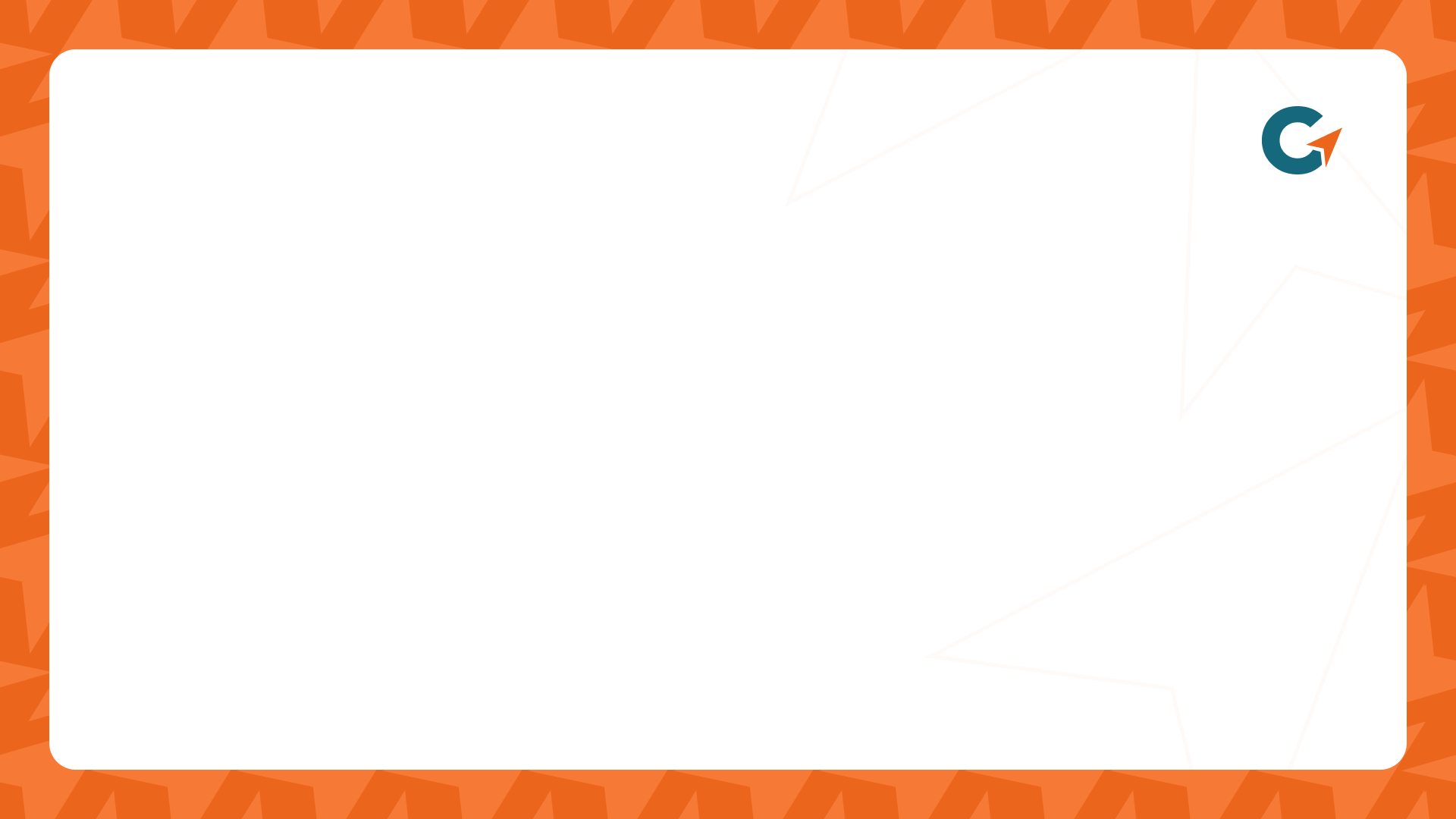 Концепция ОРЦТ «Центральный рынок Крыма»
Оптово-розничный центр торговли
45,7 тыс. м2 торговых площадей
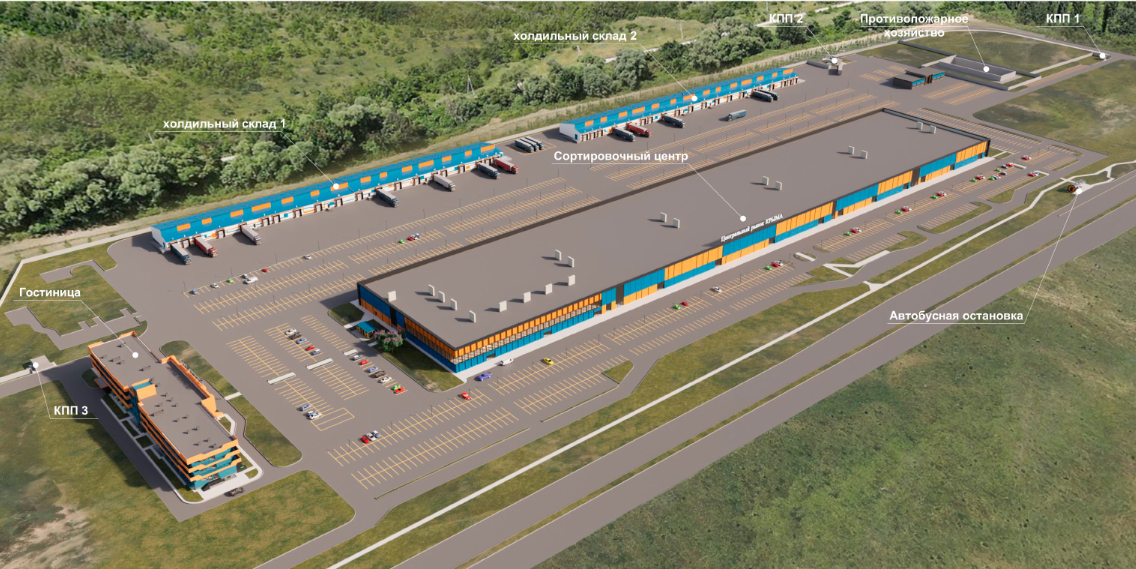 20,7 тыс. м2
продукты питания, ТНП
строительные 
материалы,
мебель
10 тыс. м2
10 тыс. м2
склады- холодильники, 
кросс-док
склады сухого 
хранения
5 тыс. м2
объездная трасса
Таврида, удобный
съезд
г. Симферополь
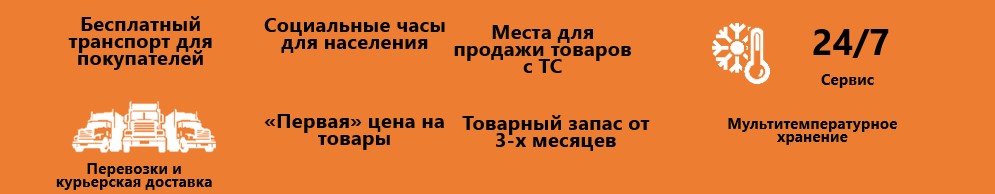 10
https://www.айси-логистик.рф